Drug Report Project:
Crack Cocaine
By: Samantha Barth
What does Crack Cocaine look like?
Crack Cocaine is usually available in rock form. Crack rocks are white or off white and come in a variety of sizes.
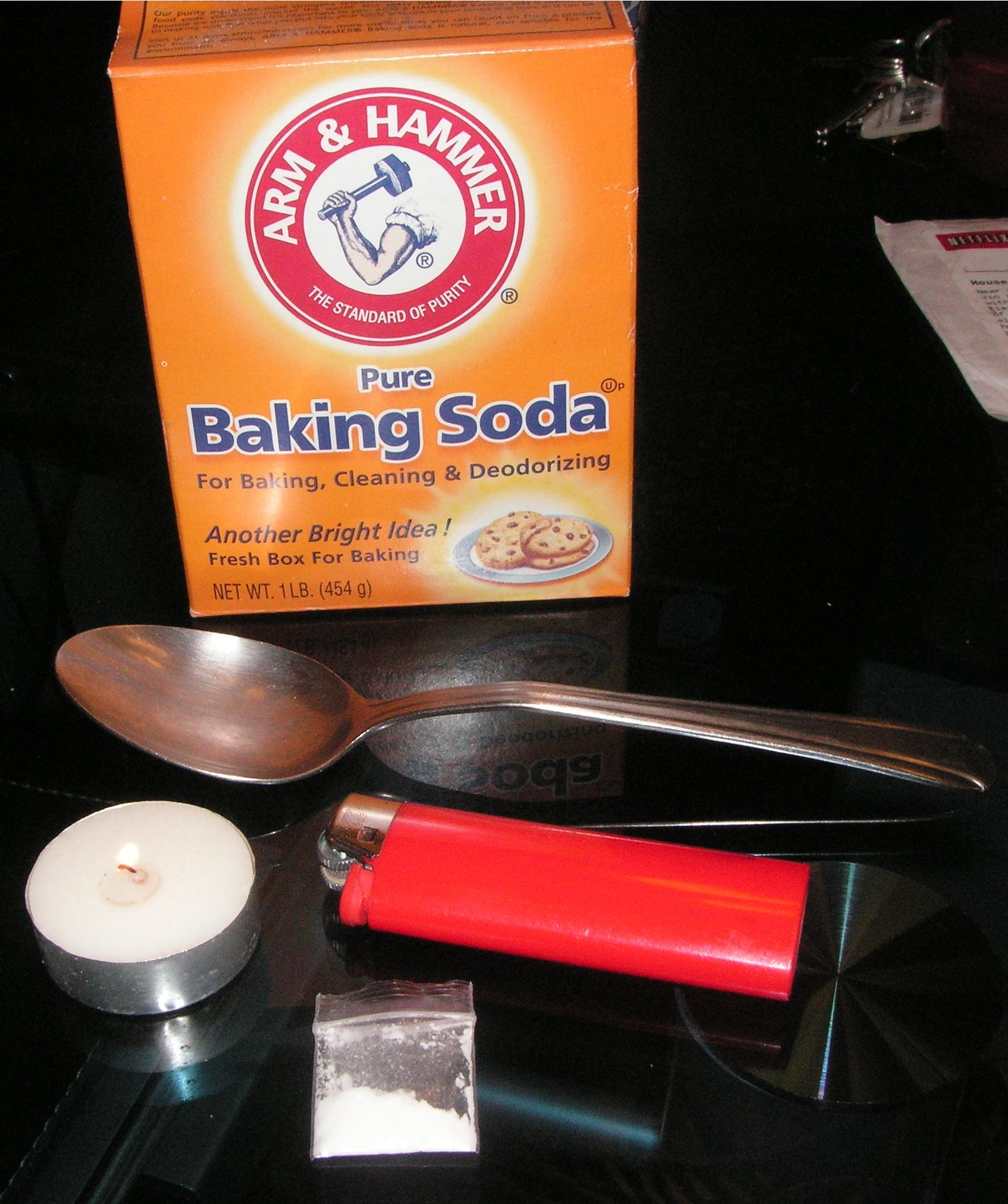 What kind of paraphernalia is usually associated with this drug?
The usual paraphernalia for smoking crack, include smoking pipes, lighters, and customized gadgets.
What are the short term effects of Crack Cocaine?
The immediate effects of Crack Cocaine are...
Dilated pupils
Dry mouth
Sweating
Little Appetite
Restlessness
Talkativeness
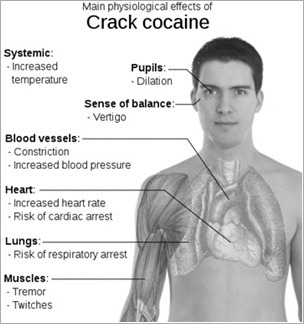 What are the long term effects of Crack Cocaine?
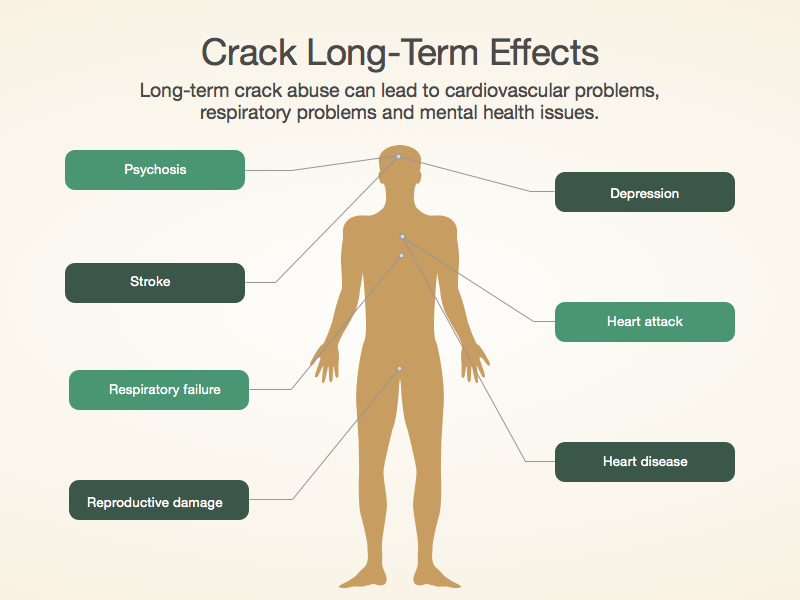 The long term effects of Crack Cocaine are…
Stroke
Depression
Heart Attack
Heart Disease
Respiratory Failure
Reproductive Damage
Psychosis
How is Crack Cocaine analyzed and identified?
Crack Cocaine is analyzed in a Mass Spectrometer. To make Crack Cocaine “First the leaves of the coca plant are dried Next, the leaves are chopped into small pieces then a small amount of powdered cement is added on top of the leaves, and then soak in gasoline for a day. The gasoline is then taken out .Next, battery acid is added to the cocaine-gasoline liquid. The cocaine free base liquid is poured into buckets. Then powdered caustic soda is added to it, which lets the cocaine precipitate. This can then be strained through a cloth to form a paste. This paste will contain 40% to 60% cocaine. The cocaine is then cooked with baking soda to form crack cocaine ”
What is the penalty for having Crack Cocaine in your possession?
The minimum sentence for having crack cocaine in your possession is a 10 to 20 year mandatory prison sentence. 
IN 2010 President Obama passed the equal penalty law that , made the punishment for having Crack Cocaine equal to the punishment for having regular Cocaine in your possession.
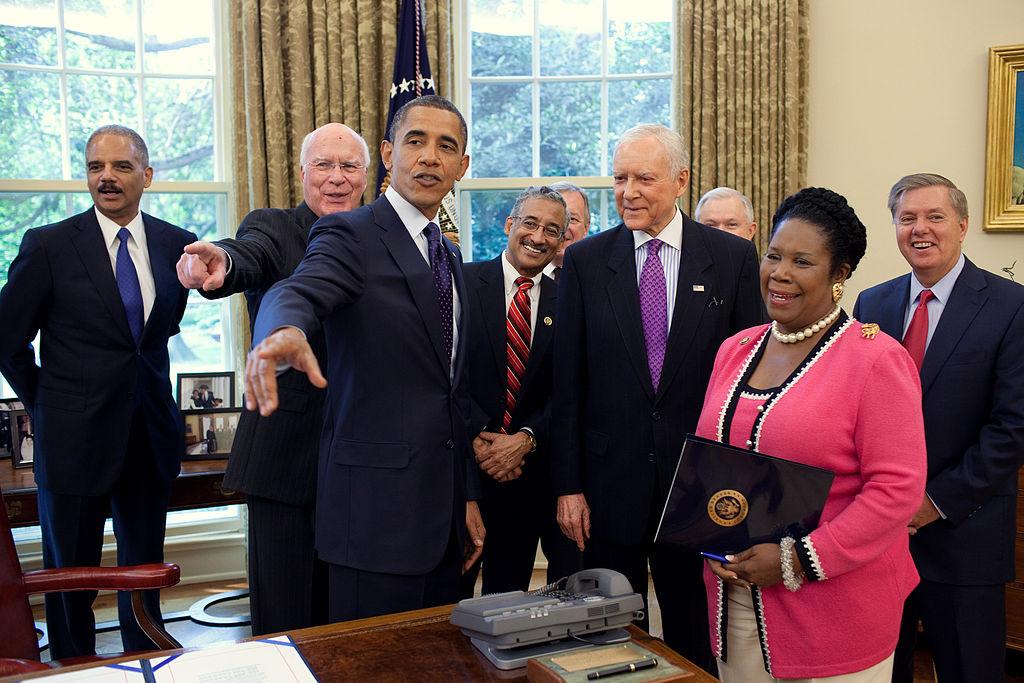